بسمه تعالی
Principles of Mechatronics
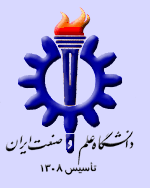 سعید شمقدری


دانشکده مهندسی برق
دانشگاه علم و صنعت ایران
1
DC Motor
CHAPTER 5
2
Theory of Operation
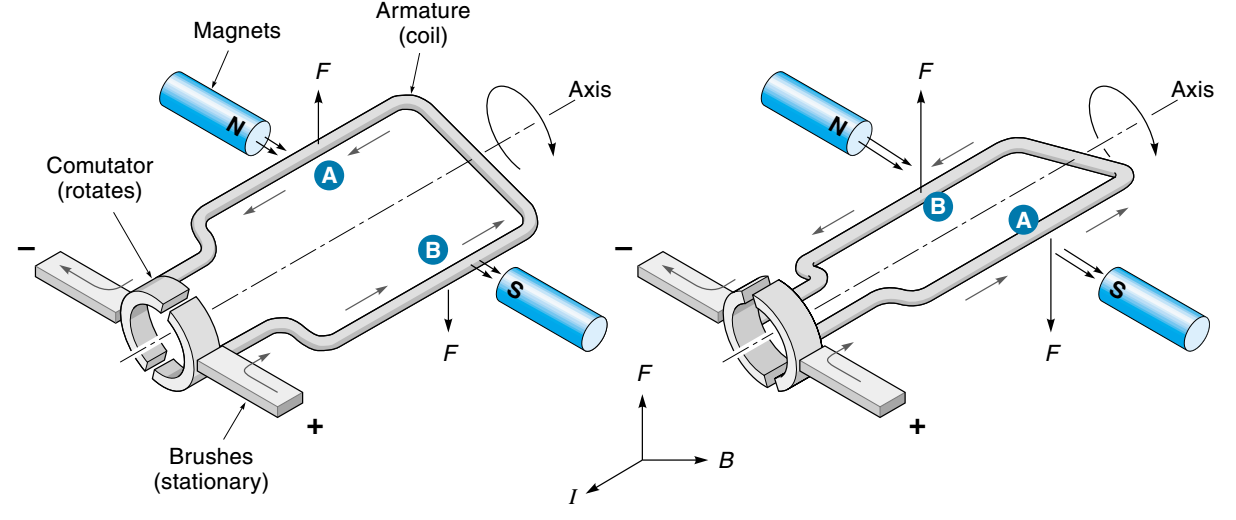 3
Theory of Operation
آرمیچر:
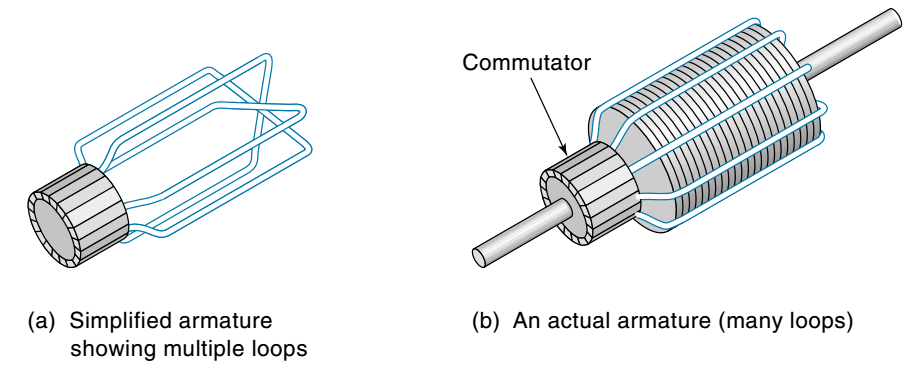 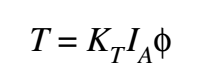 4
Types of DC Motors
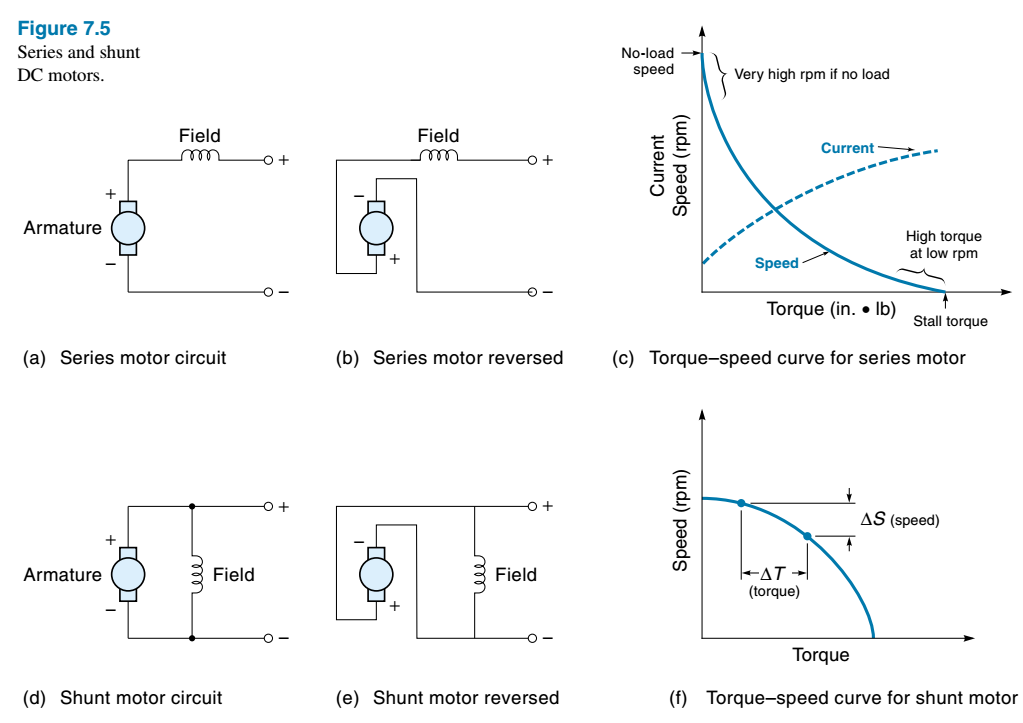 5
Permanent Magnet DC Motor
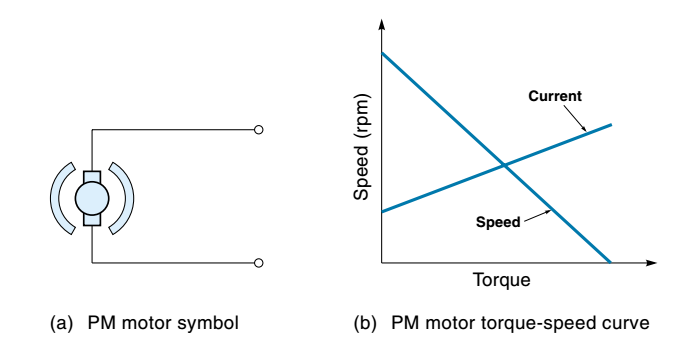 6
Permanent Magnet DC Motor
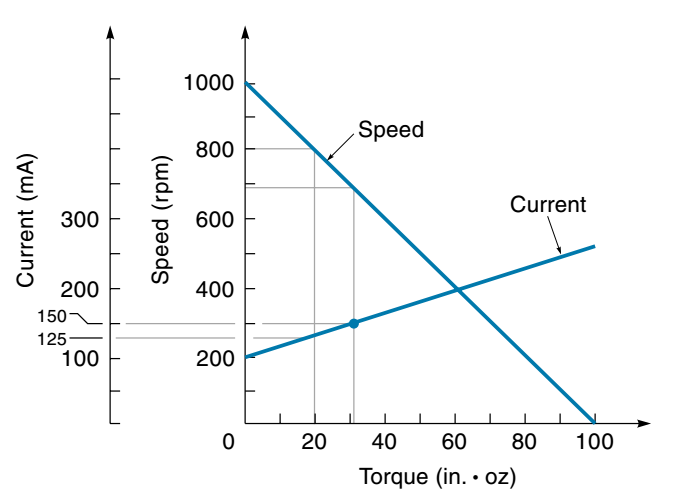 مثال:
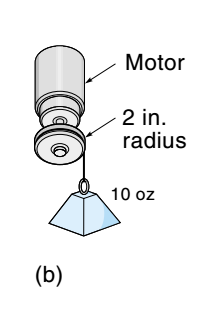 7
Permanent Magnet DC Motor
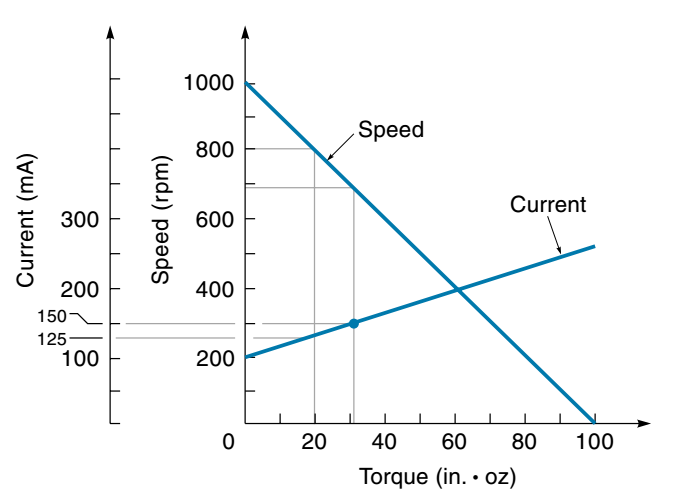 مثال:
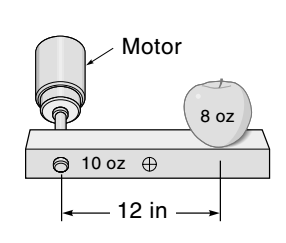 8
Permanent Magnet DC Motor
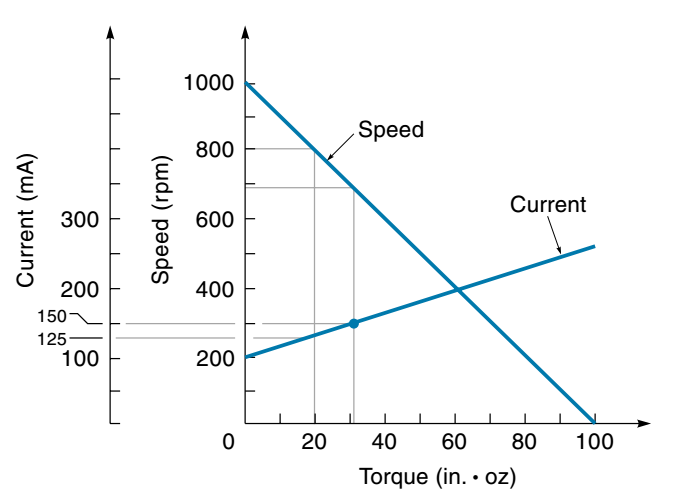 مثال:
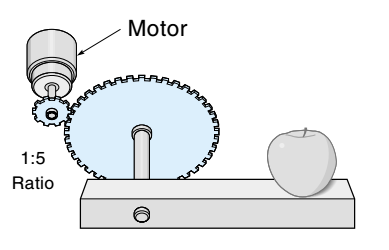 9
Permanent Magnet DC Motor
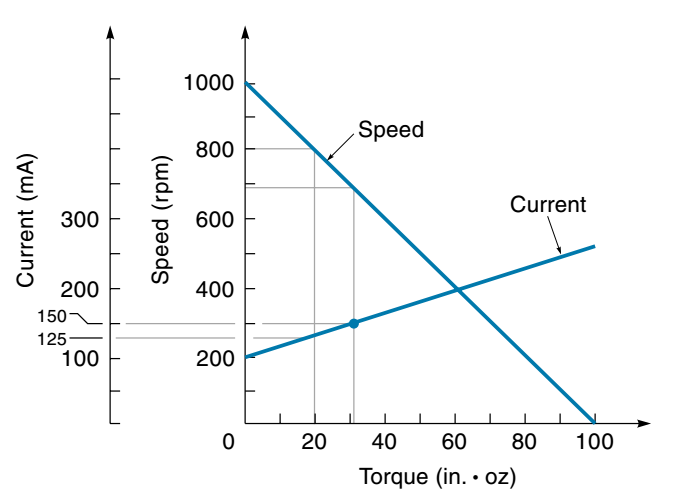 گشتاور بیشتر با ولتاژ آرمیچر بزرگتر
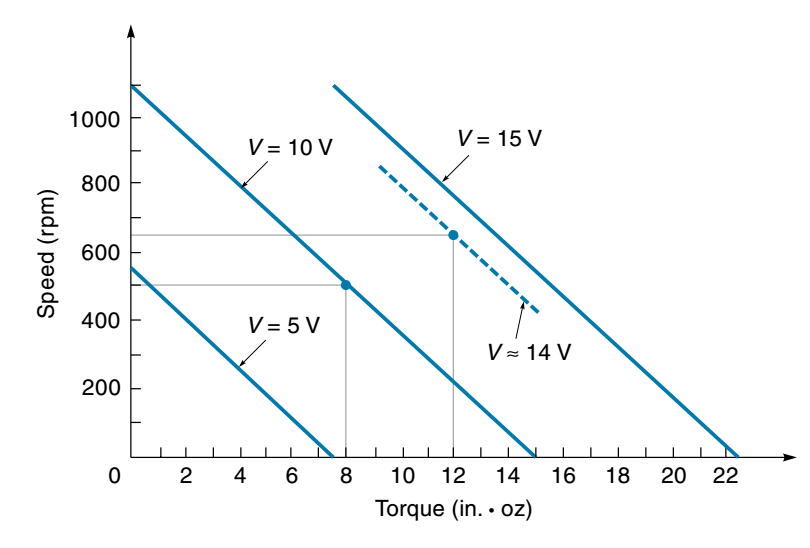 10
Permanent Magnet DC Motor
مدل دینامیکی موتور DC
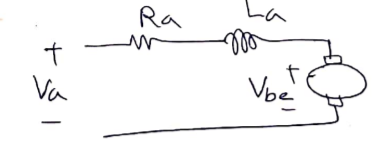 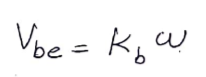 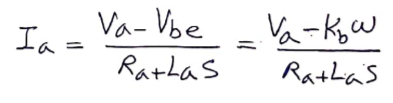 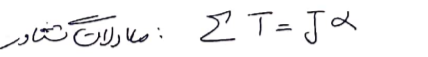 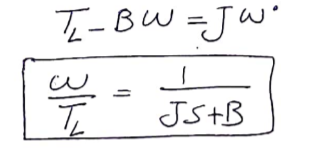 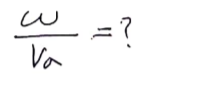 11
Permanent Magnet DC Motor
مدل دینامیکی موتور DC
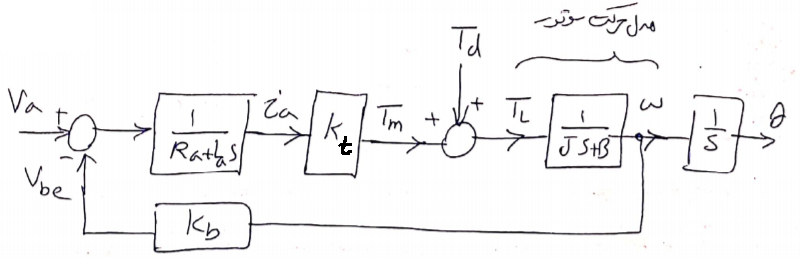 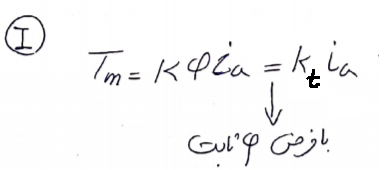 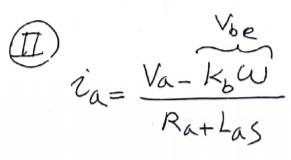 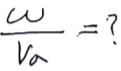 12
DC Motor Parameters
تعیین پارامترهای موتور DC
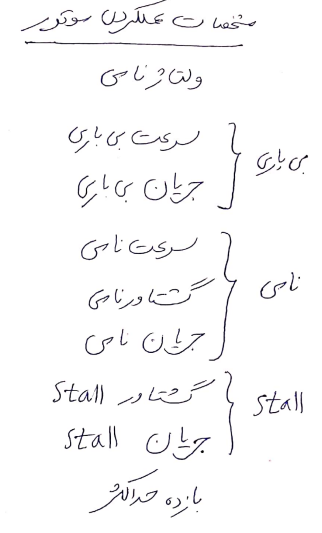 13
DC Motor Parameters
تعیین پارامترهای موتور DC
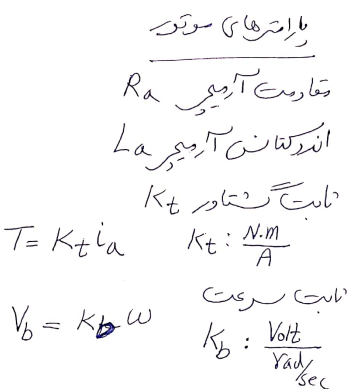 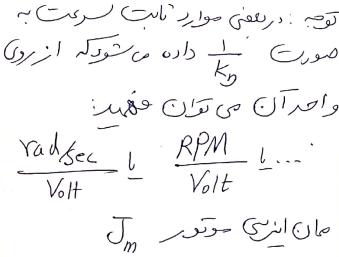 14
DC Motor Parameters
تعیین پارامترهای موتور DC
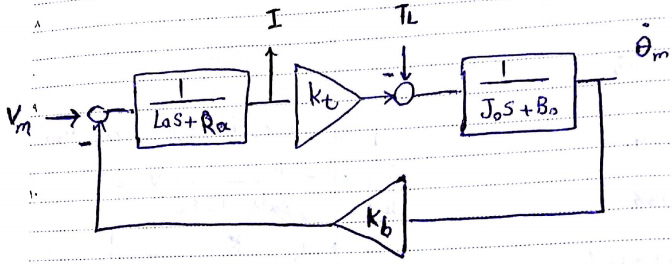 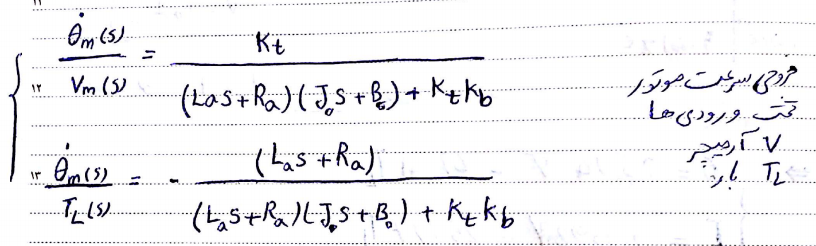 15
DC Motor Parameters
تعیین پارامترهای موتور DC
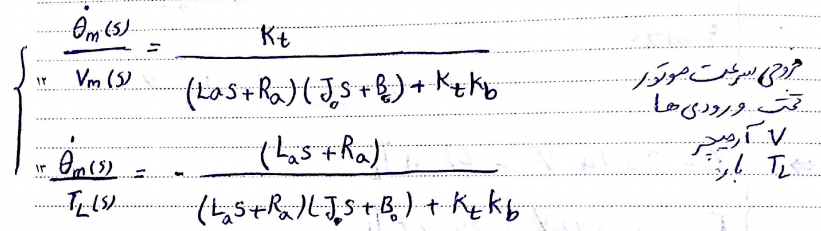 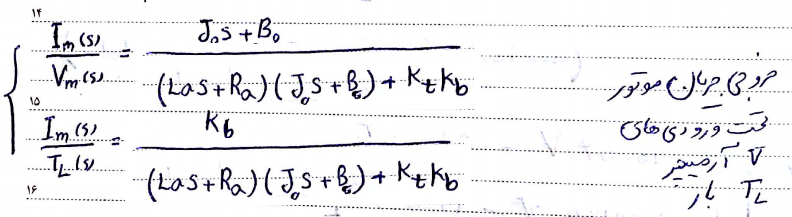 16
DC Motor Parameters
تعیین پارامترهای موتور DC
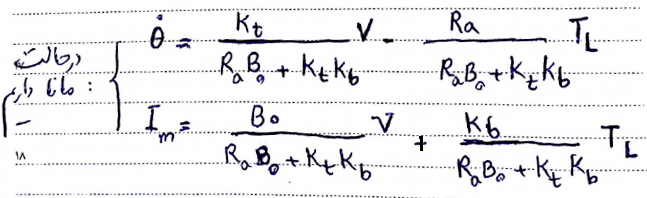 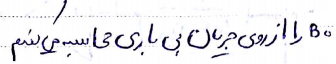 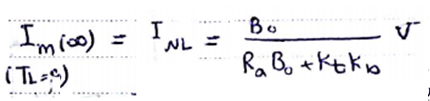 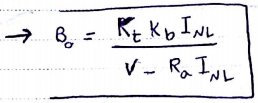 17
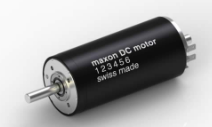 DC Motor Parameters
تعیین پارامترهای موتور DC
مثال:
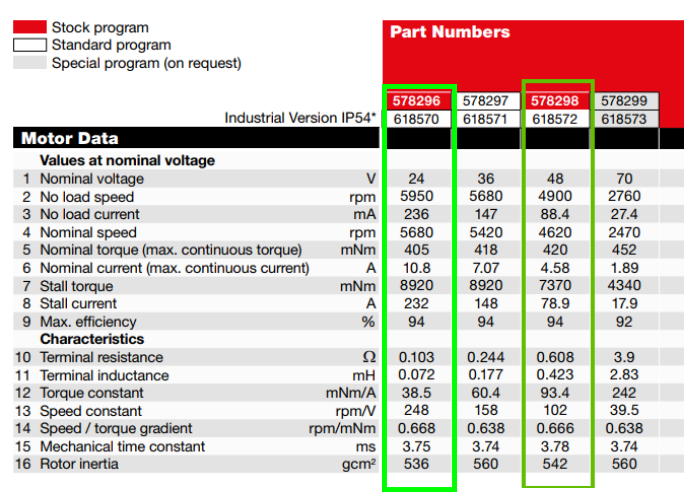 18
DC Motor Parameters
تعیین پارامترهای موتور DC
مثال:
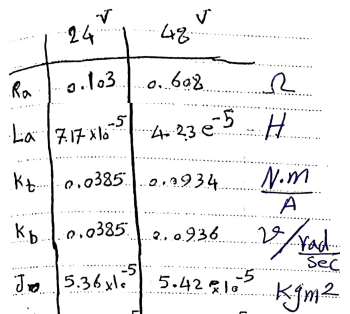 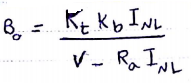 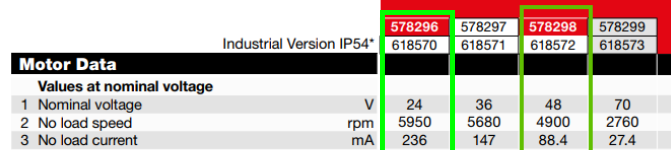 19
DC Motor Parameters
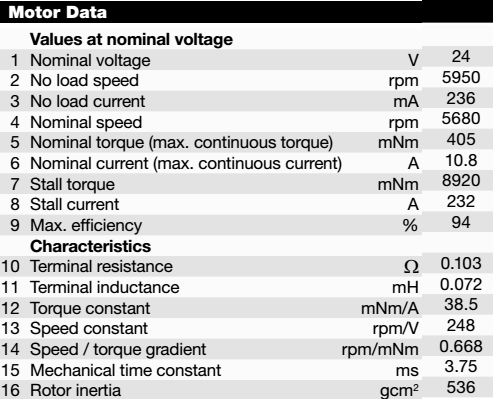 تعیین پارامترهای موتور DC
مثال: موتور 24 ولت
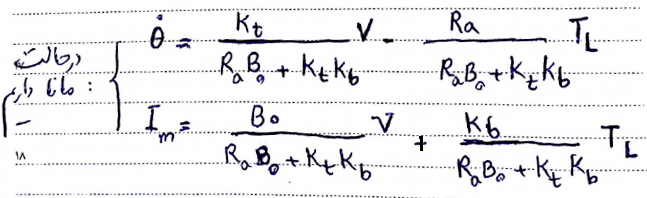 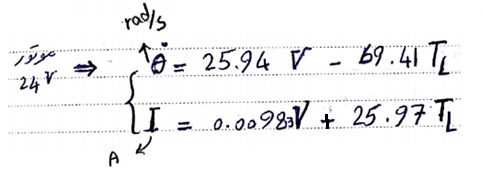 چک کردن (سرعت،گشتاور،جریان برای حالت های : بی باری/نامی/stall )
20
DC Motor Parameters
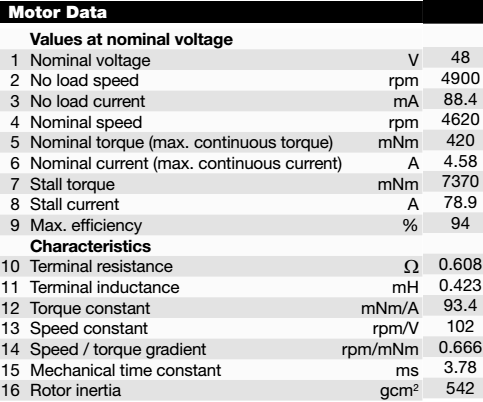 تعیین پارامترهای موتور DC
مثال: موتور 48 ولت
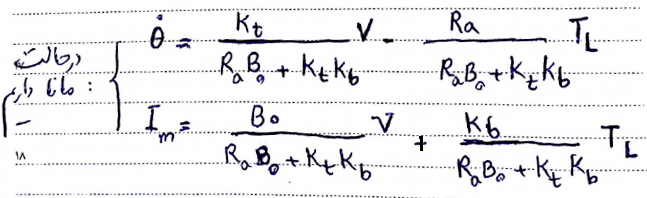 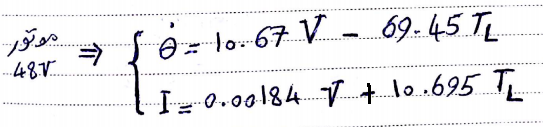 چک کردن (سرعت،گشتاور،جریان برای حالت های : بی باری/نامی/stall )
21
DC Motor Model with Load
مدل موتور DC با درنظر گرفتن دینامیک Load
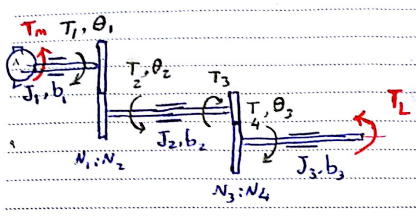 معادله دینامیک حرکت در سمت موتور (قانون دوم نیوتن):
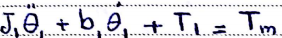 معادله دینامیک حرکت در محل وسط:
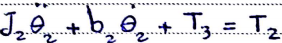 معادله دینامیک حرکت در محل بار(Load):
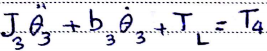 22
DC Motor Model with Load
(1)
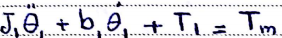 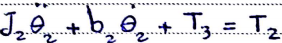 (2)
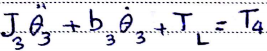 (3)
فرض: عدم وجود تلفات در چرخ دنده ها (انتقال کامل توان توسط گیربکس):
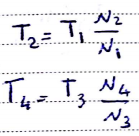 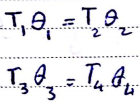 محاسبه T3 از(3) و جایگزینی در (2)
محاسبه T1 از(2) و جایگزینی در (1)
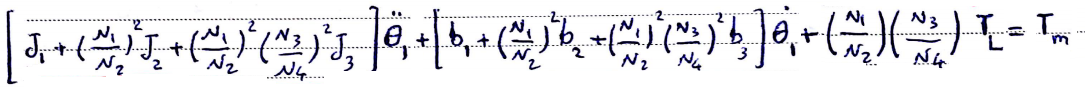 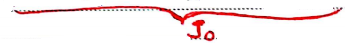 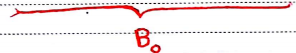 23
Transfer Function of  :DC Motor Model with Load
تعیین تابع تبدیل موتور- گیربکس تحت بار:
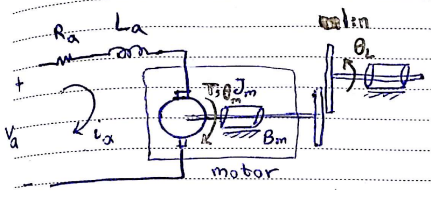 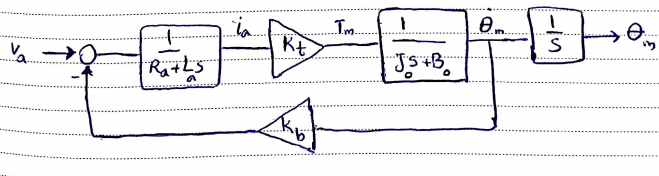 ممان اینرسی موتور بعلاوه تصویر ممان اینرسی های بار و چرخ دنده در سمت موتور
ضریب اصطکاک ویسکوز موتور بعلاوه تصویر ضریب اصطکاک ویسکوز بار و چرخ دنده در سمت موتور
24
Transfer Function of  :DC Motor Model with Load
تعیین تابع تبدیل موتور- گیربکس تحت بار:
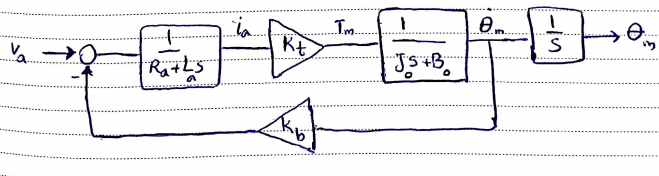 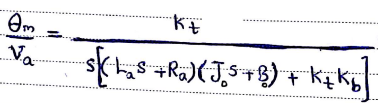 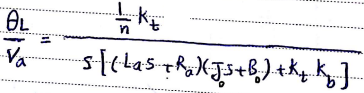 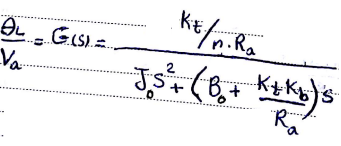 25
Transfer Function of  :DC Motor Model with Load
تعیین تابع تبدیل موتور- گیربکس تحت بار:
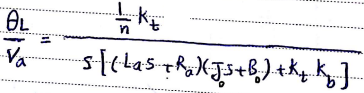 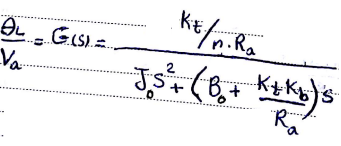 گویا به خاطر ولتاژ back emf موتور ضریب ویسکوز افزایش می یابد
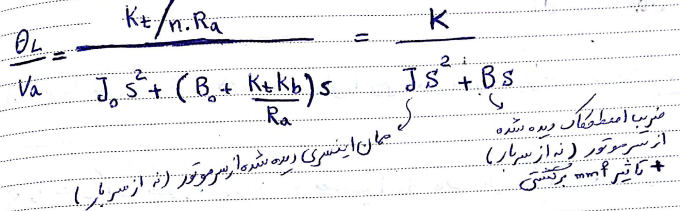 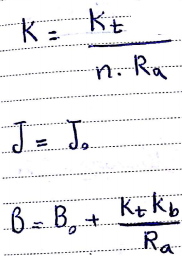 26
Transfer Function of  :DC Motor Model with Load
تعیین تابع تبدیل موتور- گیربکس تحت بار:
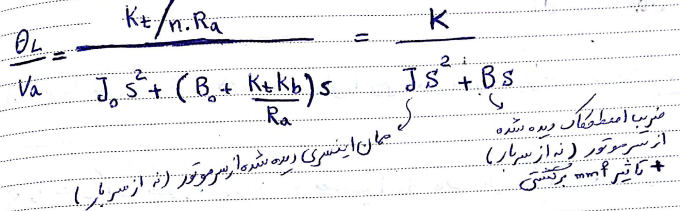 فرم دیگر تابع تبدیل :
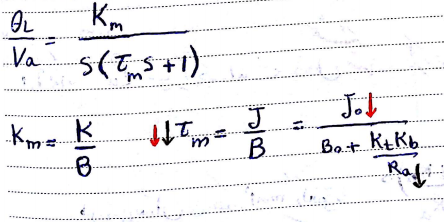 27
Transfer Function of  :DC Motor Model with Load
تعیین تابع تبدیل موتور- گیربکس تحت بار:
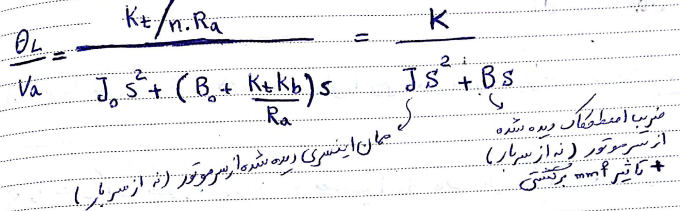 فرم استاندارد:
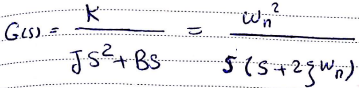 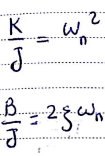 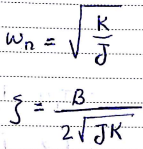 28
Servo Design
طراحی سیستم سرومکانیزم
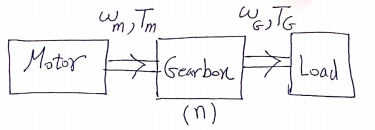 مدل موتور-گیربکس :
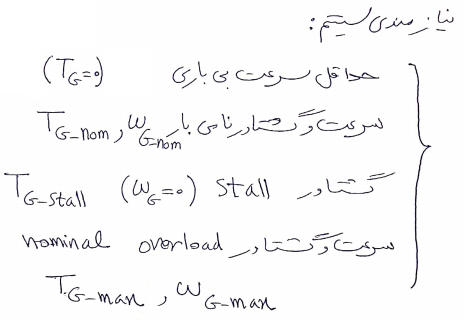 29
Servo Design
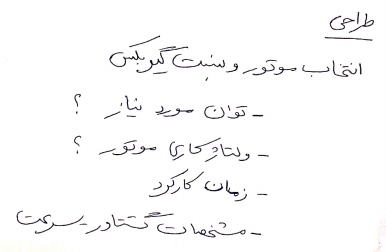 30
Servo Design
رابطه خطی گشتاور-سرعت :
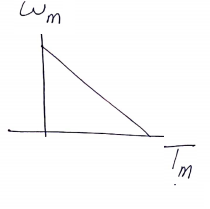 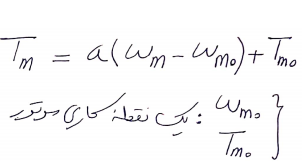 رابطه خطی گشتاور-سرعت (بر اساس نقطه سرعت بی باری)
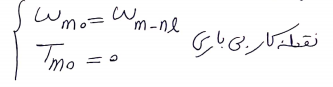 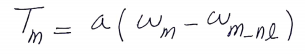 تعیین a ؟
31
Servo Design
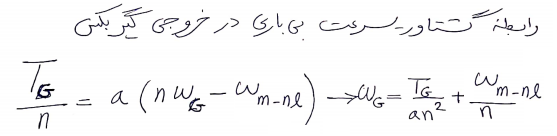 طراحی نسبت گیربکس n براساس قیود طراحی:
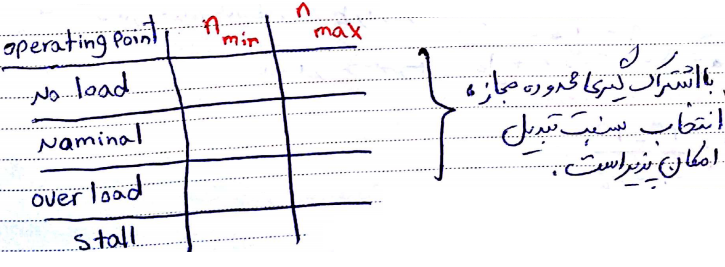 32
Servo Design
مثال: طراحی نسبت گیربکس برای نیازمندی زیر:
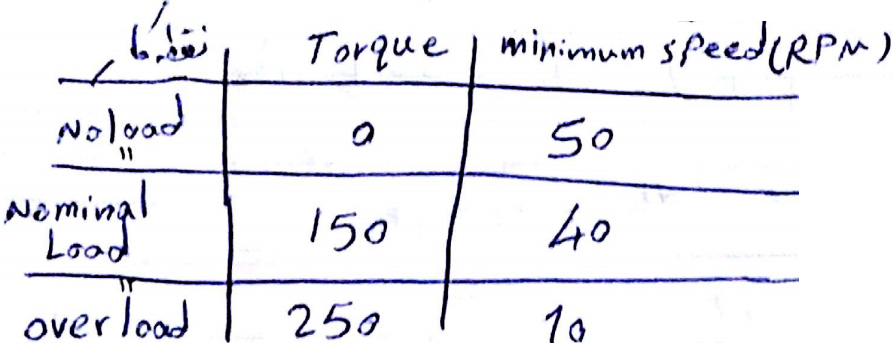 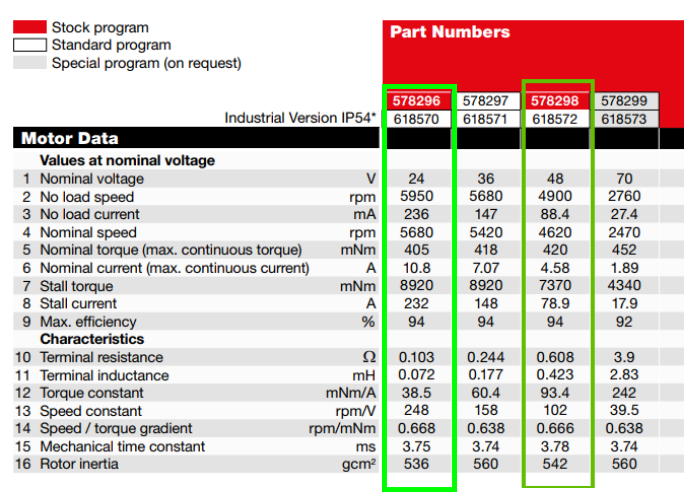 رابطه اصلی مورد نیاز:
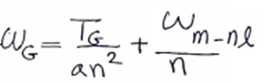 33
Servo Design
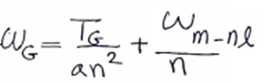 مثال:
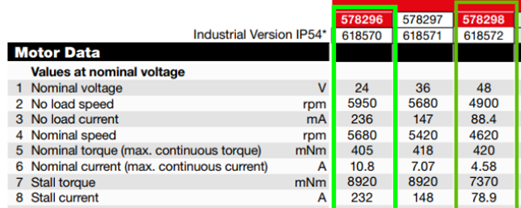 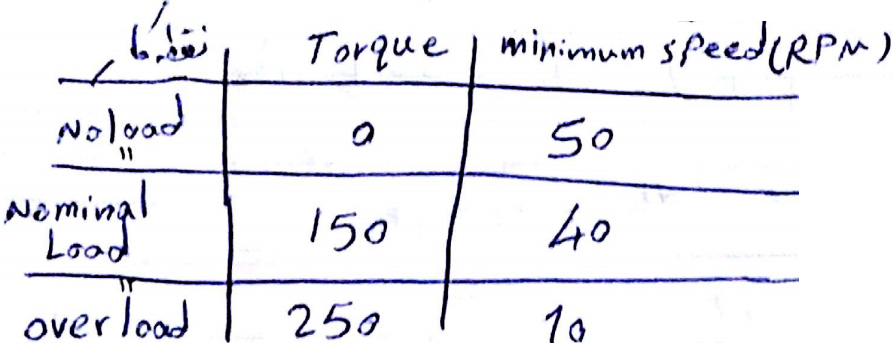 الف ) تعیین محدوده n با قید بی باری
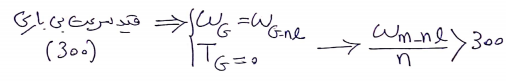 50 RPM
ب ) تعیین محدوده n با قید بار نامی
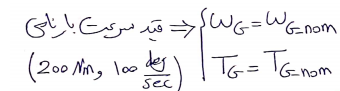 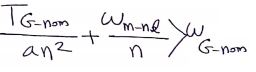 34
Servo Design
مثال:
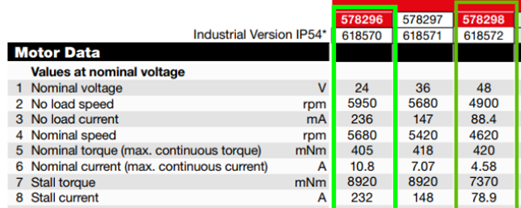 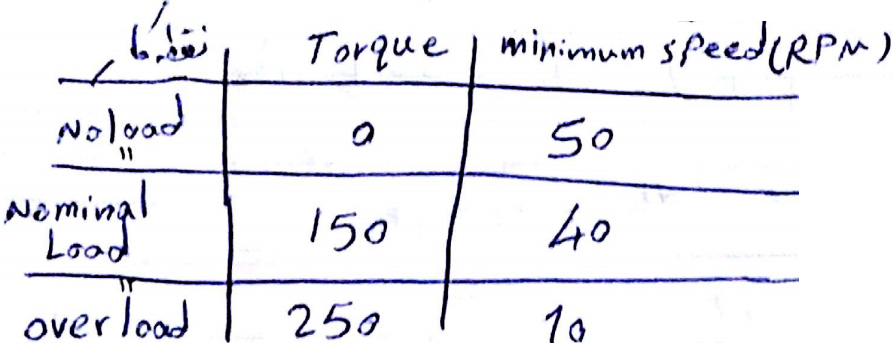 ج ) تعیین محدوده n با overload  ?
د ) تعیین محدوده n با قید گشتاور stall
فرض کنید stall بیشتر از 500Nm مد نظر باشد
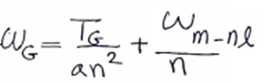 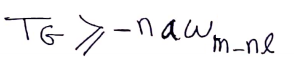 35
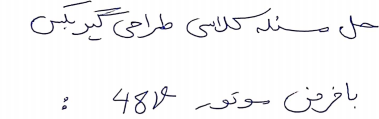 توجه دقیق به واحدها!
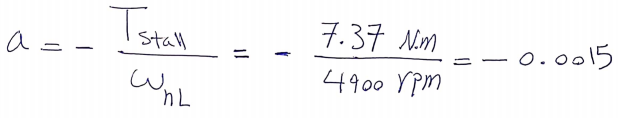 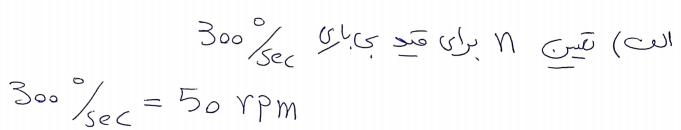 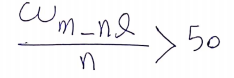 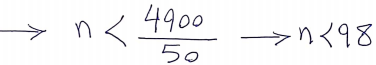 36
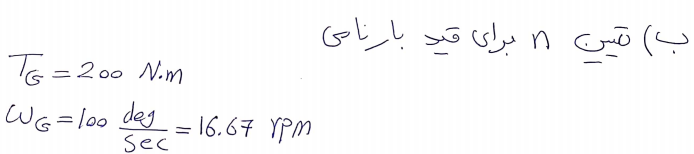 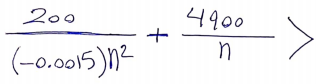 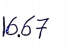 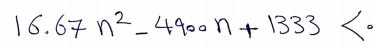 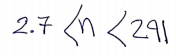 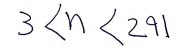 37
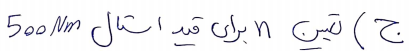 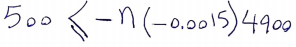 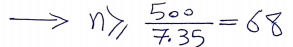 تعیین محدوه n :
68<n<98
38
Drive
روش های درایو موتور DC
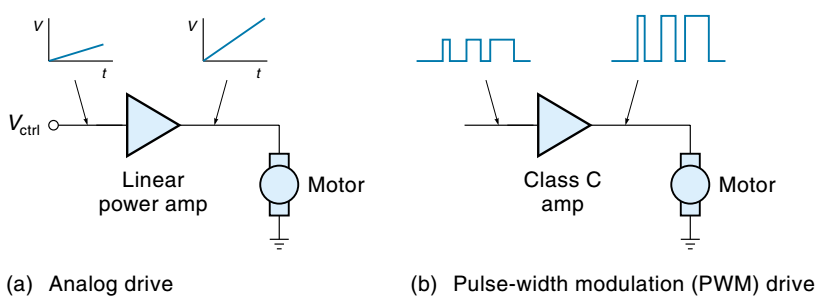 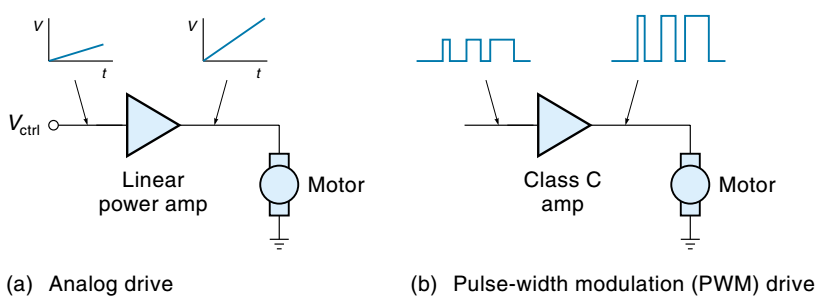 39
Drive
روش های درایو موتور DC
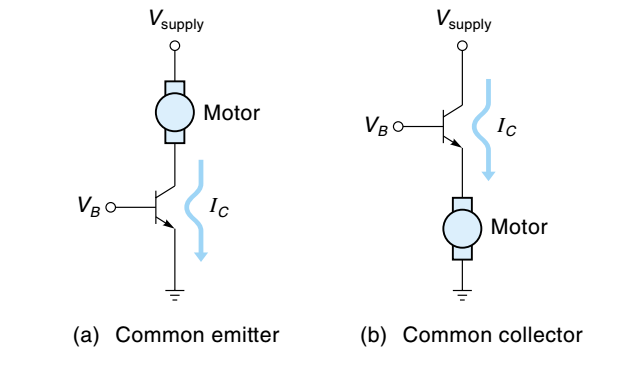 40
Drive
روش های درایو موتور DC
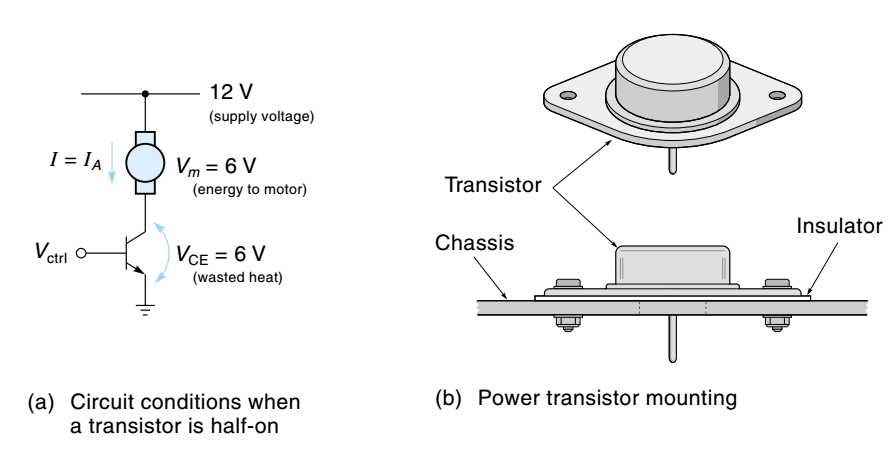 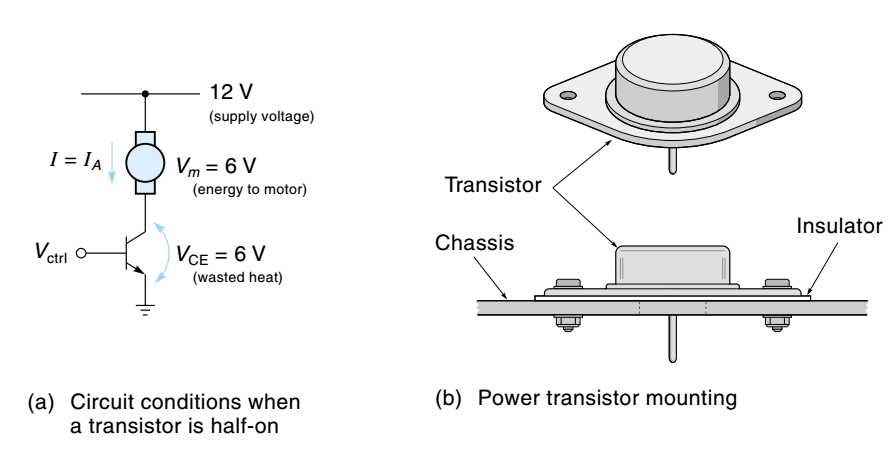 41
Drive
روش های درایو موتور DC
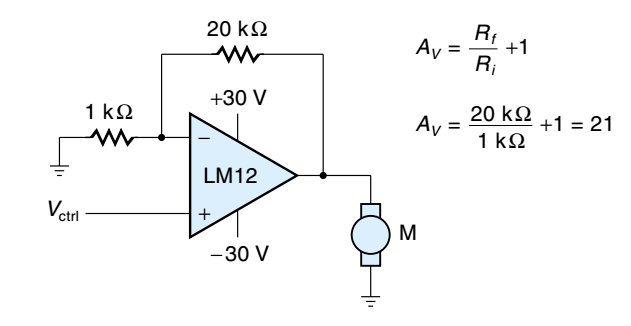 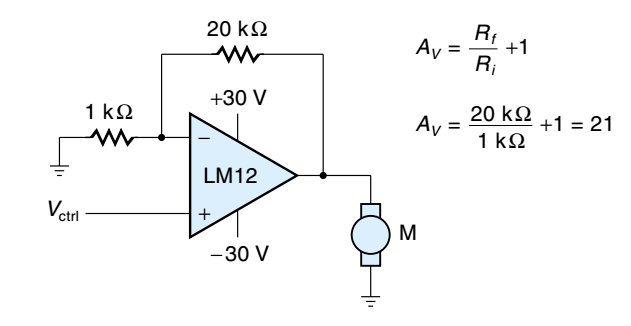 42
Drive
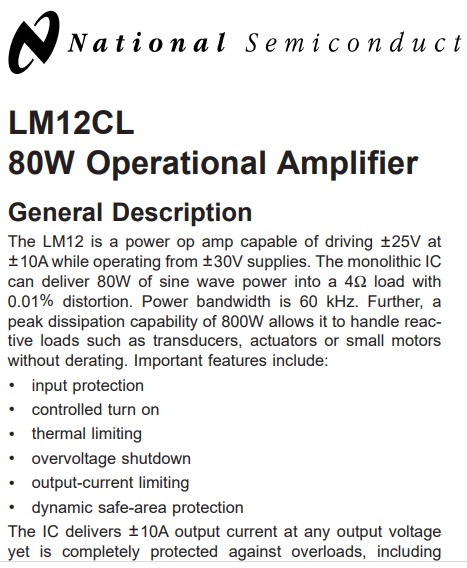 روش های درایو موتور DC
43
Drive
روش های درایو موتور DC
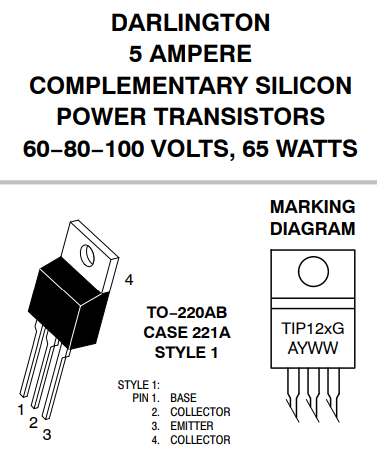 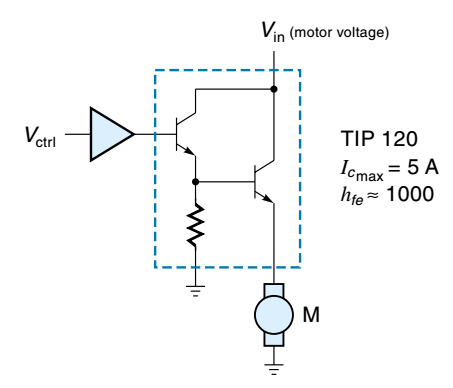 44
Drive
روش های درایو موتور DC
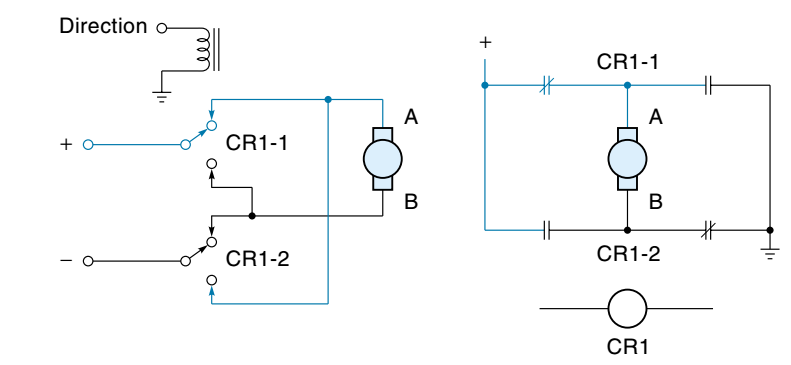 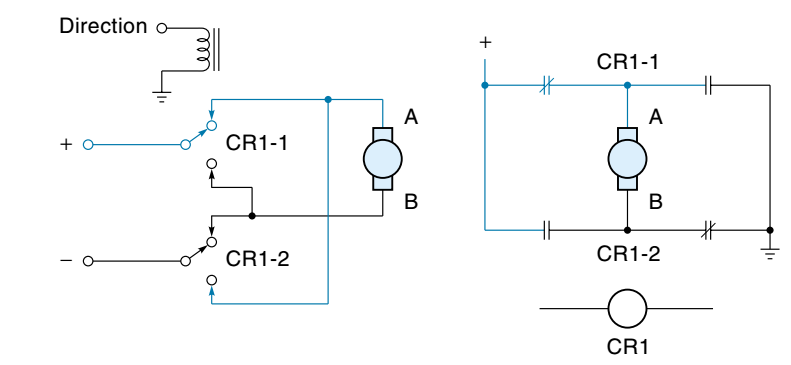 45
Drive
روش های درایو موتور DC
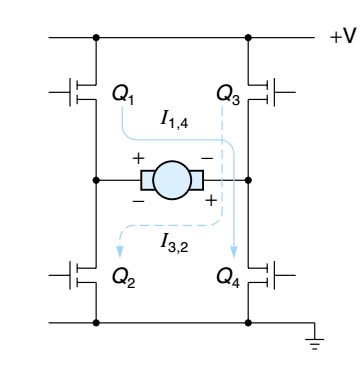 46
Drive
PWM
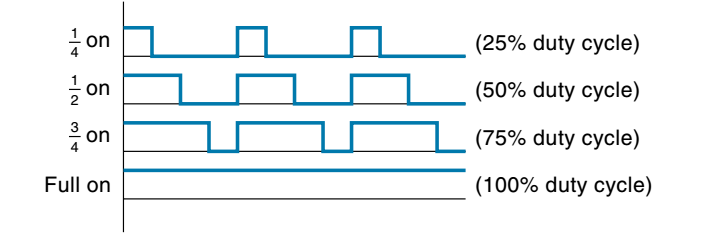 47
Drive
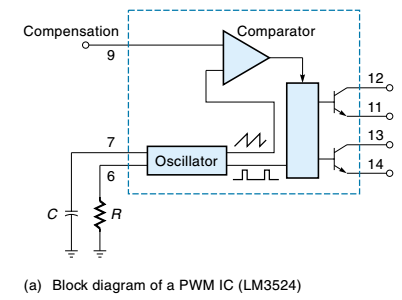 PWM
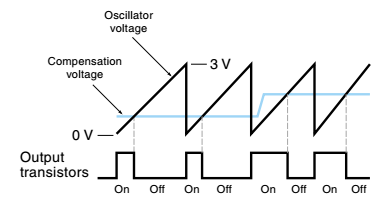 48
Drive
PWM
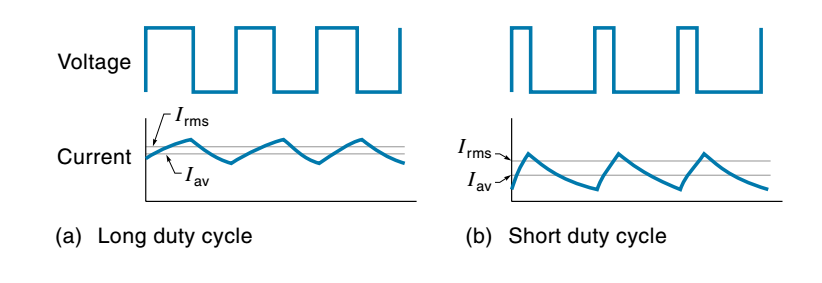 49
Drive
PWM
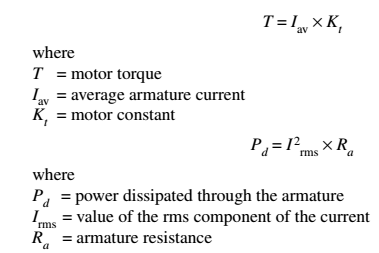 50
Drive
تقویت کننده Push-Pull برای درایو موتور:
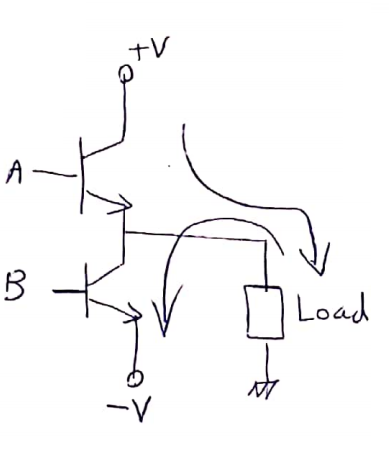 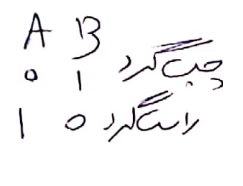 51
Drive
تقویت کننده H-Bridge برای درایو موتور:
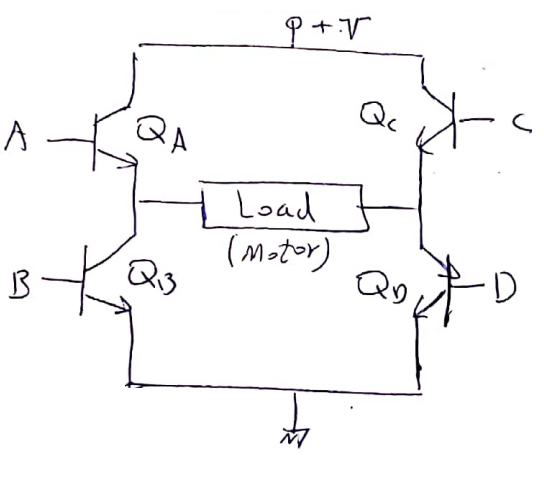 ولتاژ درایو single
کلاس C
pnp - npn
استفاده از دارلینگتون
استفاده از دیود هرزگرد
MOSFET بجای ترانزیستور
تراشه ها:
L293 , L298 , ….
52
Drive
تقویت کننده H-Bridge برای درایو موتور:
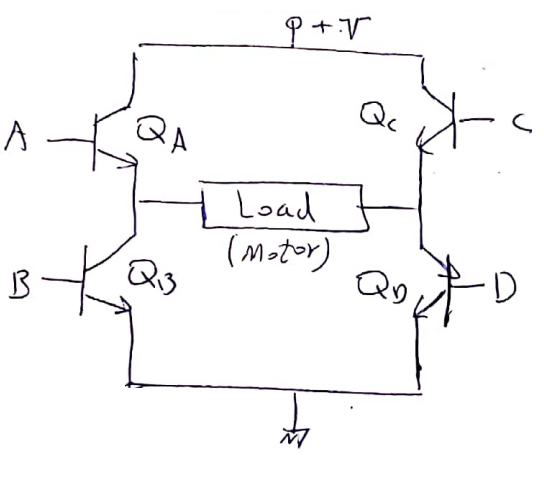 53
Drive
نکات مهم در پل H
1- شکل موج ولتاژ دوسر موتور
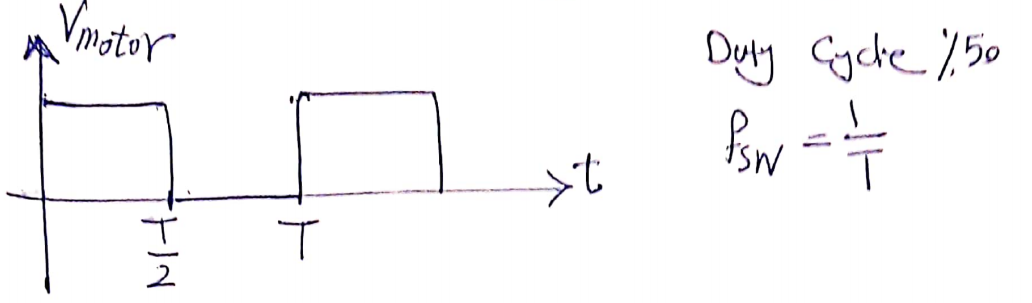 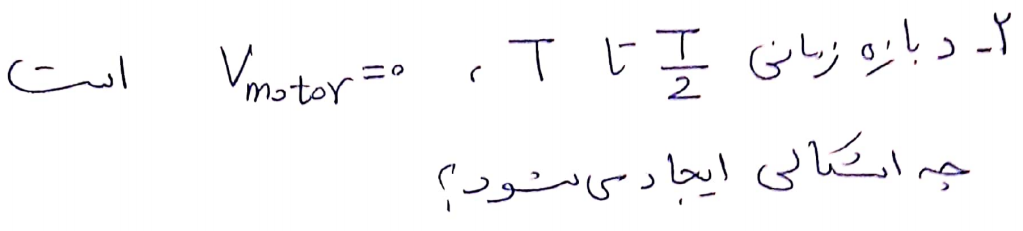 54
Drive
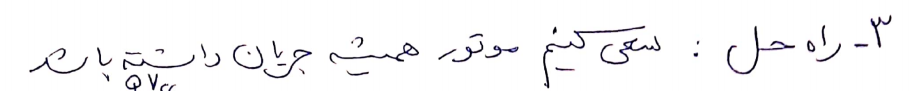 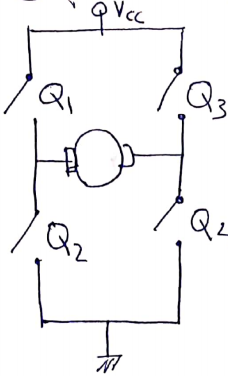 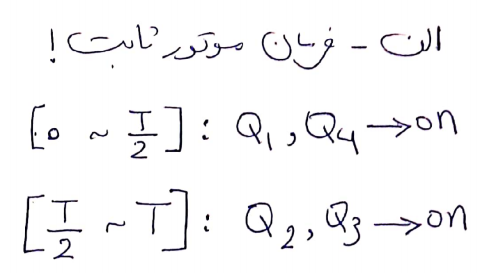 55
Drive
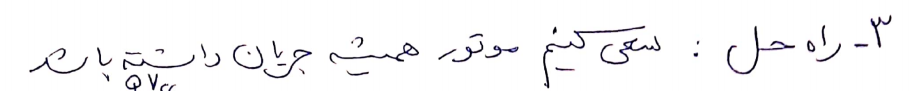 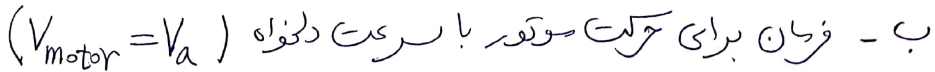 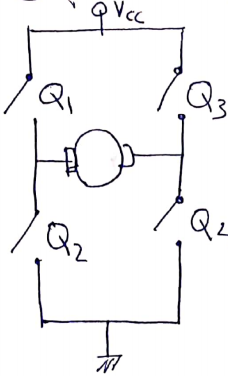 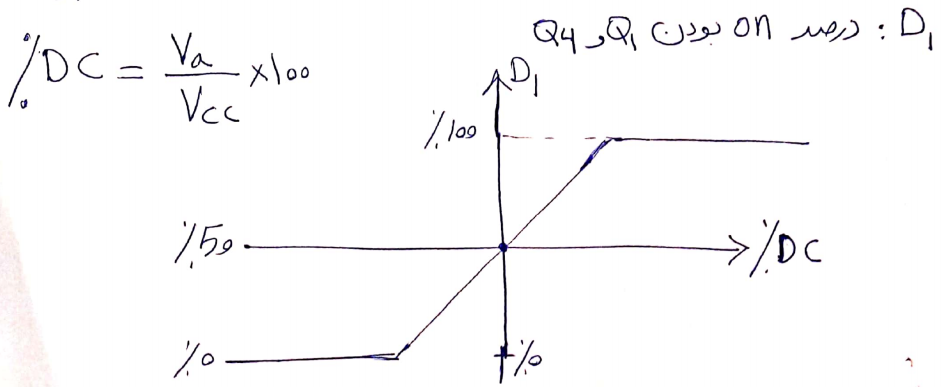 56
Drive
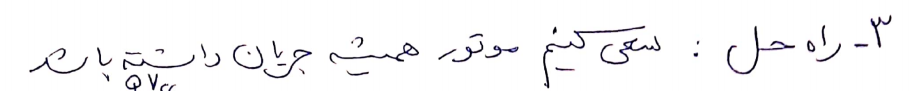 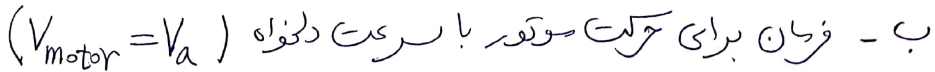 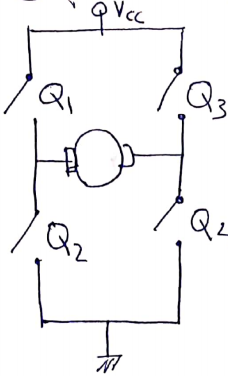 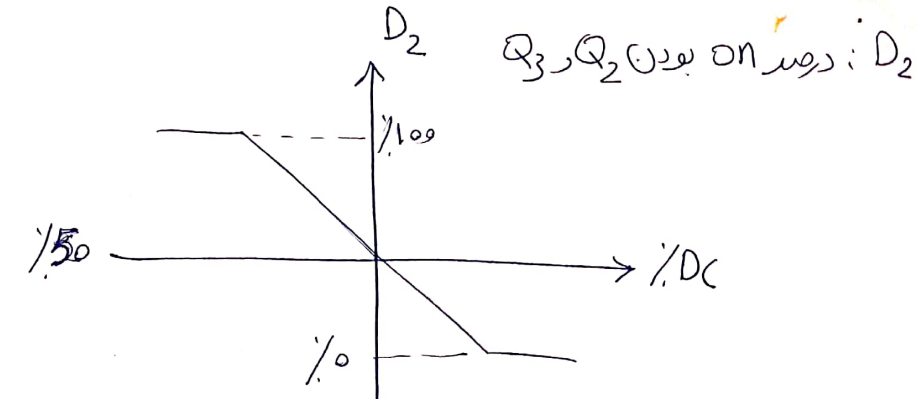 57
Drive
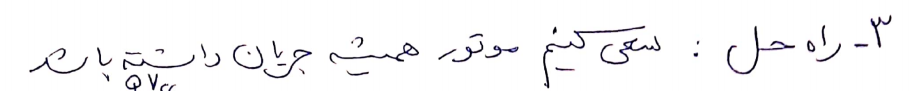 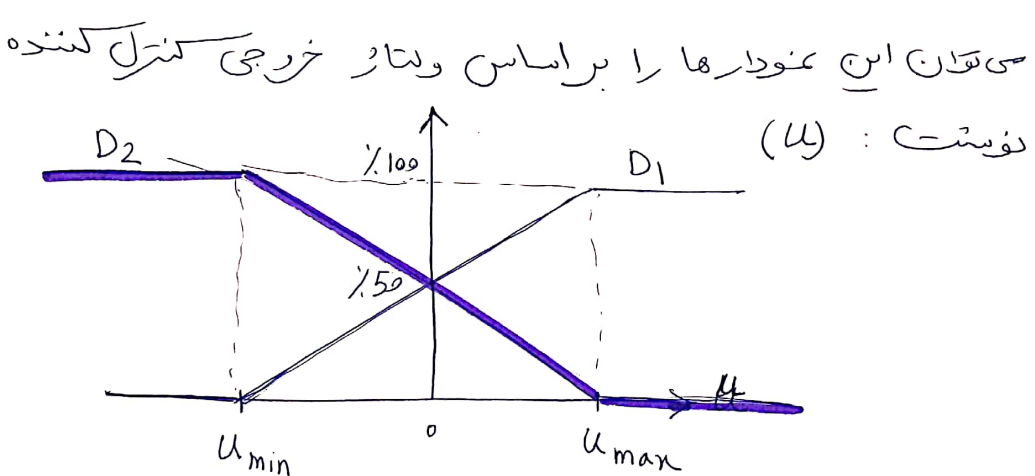 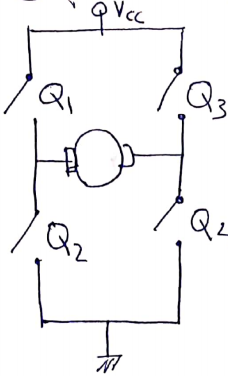 58
Drive
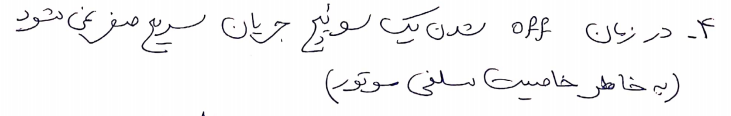 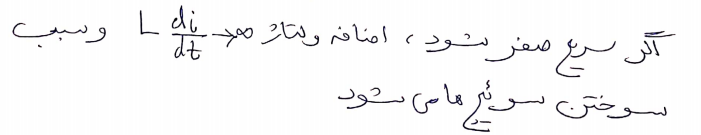 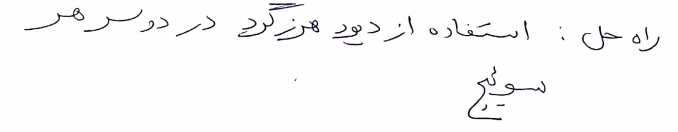 59
Drive
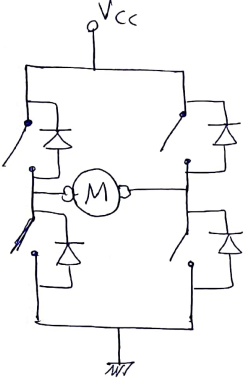 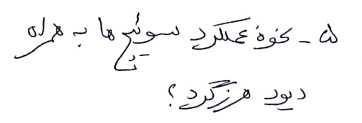 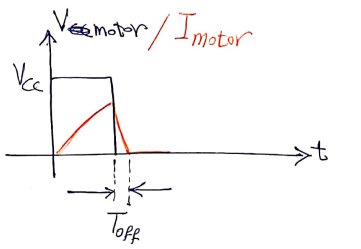 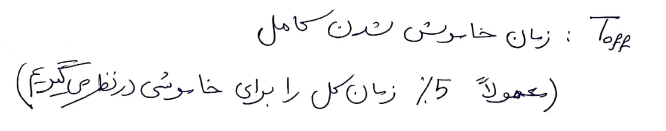 60
Drive
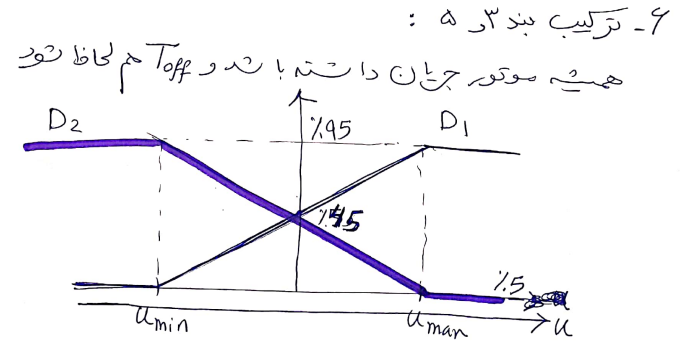 61
Drive
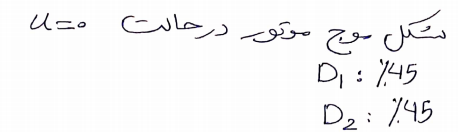 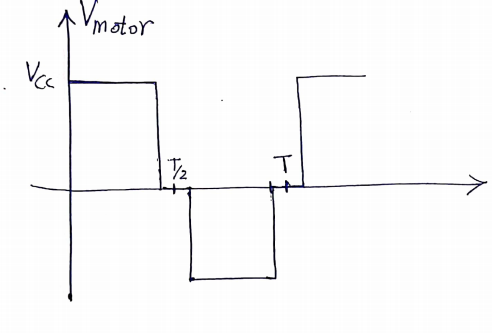 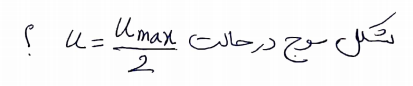 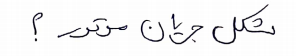 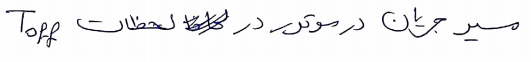 62
7- انتخاب فرکانس PWM
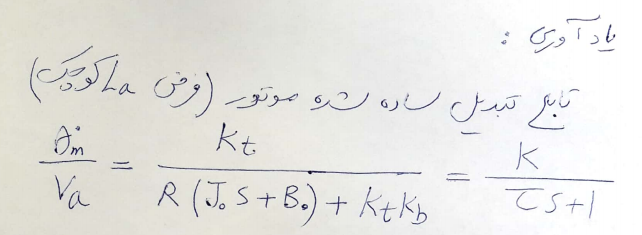 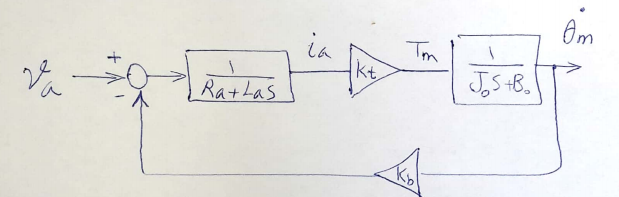 63
7- انتخاب فرکانس PWM
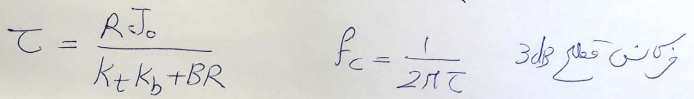 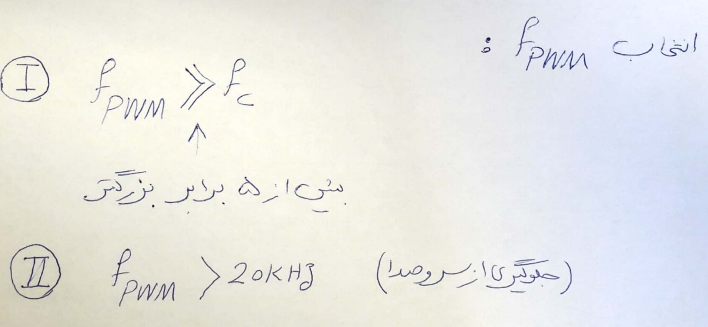 64
Drive
8- محاسبه جریان بی باری
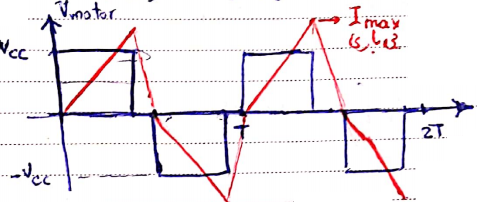 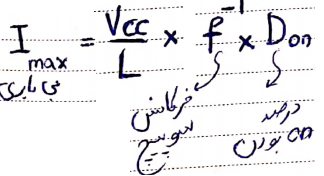 مثال : برای موتور 48 ولت مکسون با فرکانس 10khz حداکثر جریان بی باری؟
65
Drive
9 – استفاده از اپتو کوپلر برای درایور گیت
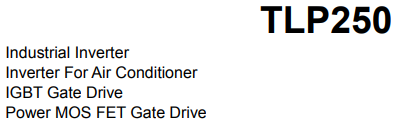 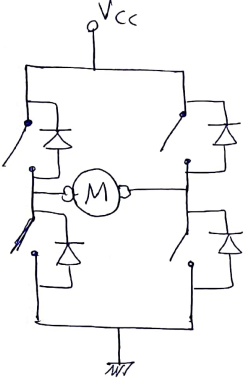 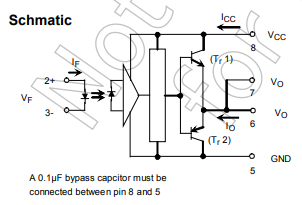 66
Control
کنترل موتور DC .....
کنترل سرعت
کنترل موقعیت
67
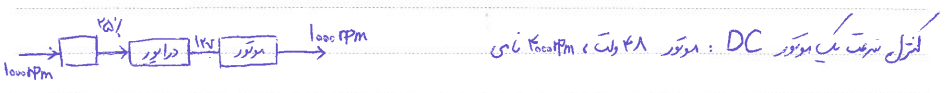 طراحی کنترلر سرعت:
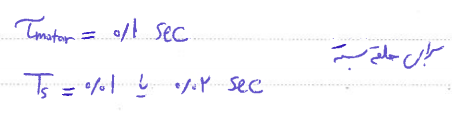 نحوه پیاده سازی؟
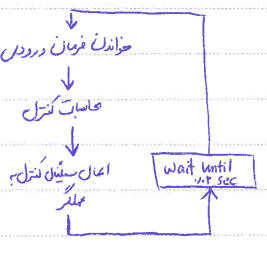 68
اجرای دو Task :
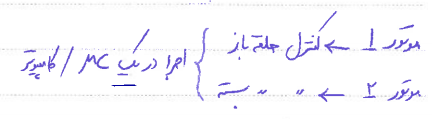 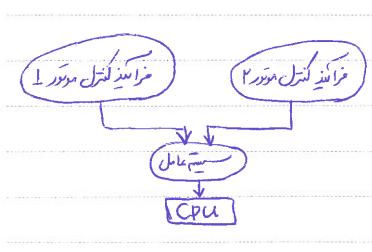 69